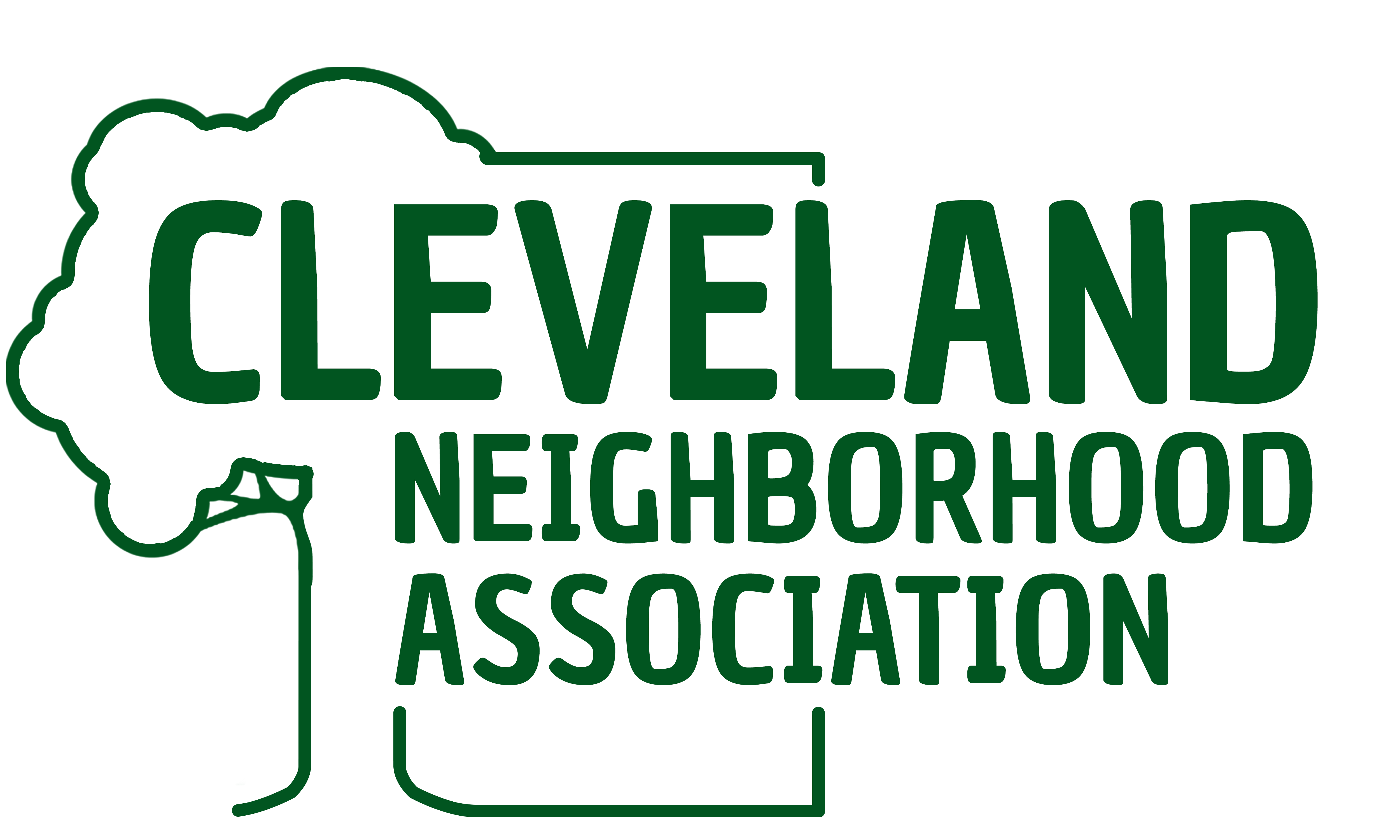 Cleveland Neighborhood Association
April 29, 2020 
6:30 -8:30 PM
Organization Summary
Cleveland Neighborhood Association works towards its mission by hosting regular events including youth events, monthly committee meetings engaging neighbors and city/county officials, and the popular Live On The Drive events, a summer concert and movie series that draws neighbors from nearby neighborhoods, and visitors from the Twin Cities region at large.
Mission Statement
Cleveland Neighborhood Association’s mission is to foster and cultivate a safe, diverse, and forward-thinking neighborhood by building relationships, inspiring community members and embracing local opportunity for the betterment of the lives of the residents of Cleveland Neighborhood.
Meeting Codes of Conduct
All members and guests must sign in and sign up if they would like to participate in meeting
Please turn sound off on any electronic devices during board meetings
Guests may not speak unless permissible by board chair
Guests may not speak during any motions
We will stick to the schedule, if there is something that needs further discussion past the time allowed for that line item it must be tabled until the end of the meeting during announcements.
Attendance
Members: 	Chair			Tommy Reyes
			Vice Chair		Kate Herman
			Secretary		Meredith Hyduke
			Treasurer		Patricia Crumely
	
							Brenda Hasan
							JoAnne Middaugh
							Wesley Farrow
							Armando Zentella-Ruiz
							Cynthia Syverson
							Matthew Jarolimek
Staff: 	Exec. Administrator 	Danecha Goins
Agenda
Members Wellness Check 						6:30pm
Treasurer Report								6:40pm
Approval of  Agenda							6:45pm

Committees and Executive Report	

Community Safety 								6:50pm
Green[ing] Committee 							6:55pm
Youth Committee 								7:00pm
Live On The Drive 			                        	  	7:05pm
Cleveland Cares 								7:10pm 
Community Development Report   				7:15pm
Executive Update			             				7:20pm
Board Discussion/Circle Sharing                    	     	7:40pm
Adjourn					          				8:00pm	

Current Agenda Approval: 	Motioned By-  		Seconded By- 

Favor: 		Opposed: 		Abstention:
March Minute Approvals
https://drive.google.com/open?id=181iNMNHE0IEBZhNToAWnTLax-b2buDE-zNqw6mjYEow
Current Agenda Approval: 	Motioned By-  		    Seconded By- 

Favor: 		Opposed: 		Abstention:
Finance
Current Agenda Approval: 	Motioned By-  		    Seconded By- 

Favor: 		Opposed: 		Abstention:
Community Safety
Surveillance Program
Block Patrol 
Block Leaders 
Cleveland Crime Map (week)
Live on the Drive
Bands Status 
Venders
Cleveland Cares
Yard Maintenance
Neighbor Check In   
Mailing list for newsletter
Community Development
Home Loan Renovation
Census Information
Monthly News Letter 
Website Update
Youth
Green[ing]
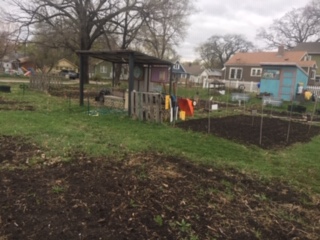 Community Garden
Growing North
Step up youth
Board Discussion
Office Manager – Job Description
Accountant- Jamile 
Audit – Mike Wilson (Auditor) 
Every 3 years 
2018 taxes (?) were they filed late last year or why on the deadline date
Taxes due again on May 15

990 report – prepared by auditor – not paid for by Cleveland